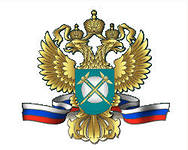 Набатова 
Екатерина ДмитриевнаНачальник отдела правоприменительной практики и методологии Управления контроля размещения государственного заказа ФАС России
Основные нововведения в сфере государственных закупок

Практика применения Закона о контрактной системе
Новые НПА в развитие Закона о контрактной системе и планируемые изменения
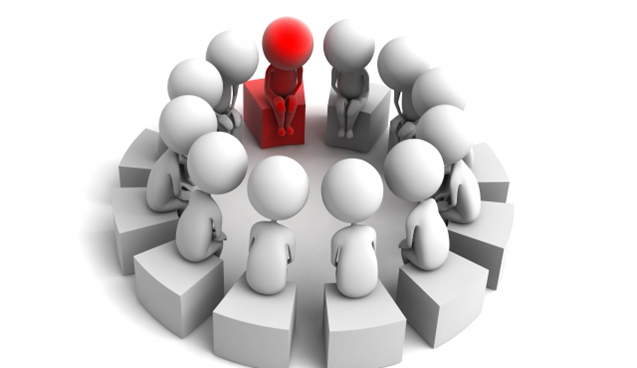 Порядок принятия и согласования нормативных документов
Постановление Правительства РФ от 01.06.2004 № 260 «О Регламенте Правительства Российской Федерации и Положении об Аппарате Правительства Российской Федерации»
Постановление Правительства РФ от 25.08.2012 г. № 851 «О порядке раскрытия федеральными органами исполнительной власти информации о подготовке проектов нормативных правовых актов и результатах их общественного обсуждения»
Постановление Правительства РФ от 13.08.1997 г. № 1009 «Об утверждении правил подготовки нормативных правовых актов федеральных органов исполнительной власти и их государственной регистрации»

Сайт в интернете     regulation.gov.ru
Преференции для российского производителя и запрет на закупку иностранных товаров, работ, услуг
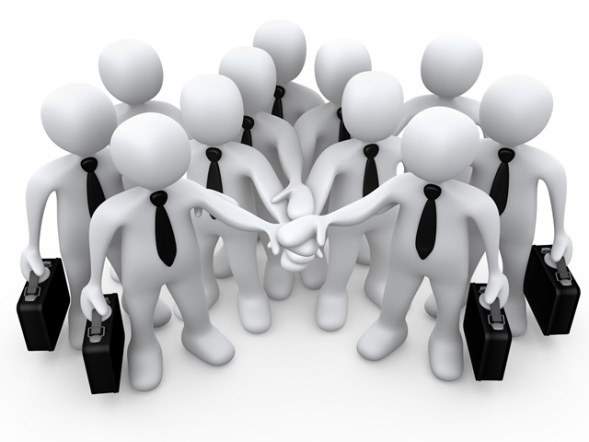 Национальный режим (ст. 14)
1. Перечень иностранных государств, с которыми РФ заключены международные договоры  - применяется национальный режим на равных условиях с товарами российского происхождения, работами, услугами
2. устанавливается запрет на допуск товаров, происходящих из иностранных государств, работ, услуг, соответственно выполняемых, оказываемых иностранными лицами, и ограничения допуска указанных товаров, работ, услуг для целей осуществления закупок
3. Федеральный орган исполнительной власти по регулированию контрактной системы в сфере закупок по поручению Правительства Российской Федерации устанавливает условия допуска (преференции)
Постановление Правительства РФ от 11.08.2014 N 791 «Об установлении запрета на допуск товаров легкой промышленности, происходящих из иностранных государств, в целях осуществления закупок для обеспечения федеральных нужд»
Постановление Правительства РФ от 14.07.2014 N 656 «Об установлении запрета на допуск отдельных видов товаров машиностроения, происходящих из иностранных государств, для целей осуществления закупок для обеспечения государственных и муниципальных нужд»
Постановление Правительства РФ от 24.12.2013 N 1224 «Об установлении запрета и ограничений на допуск товаров, происходящих из иностранных государств, работ (услуг), выполняемых (оказываемых) иностранными лицами, для целей осуществления закупок товаров, работ (услуг) для нужд обороны страны и безопасности государства»
Приказ Минэкономразвития России от 25.03.2014 N 155 «Об условиях допуска товаров, происходящих из иностранных государств, для целей осуществления закупок товаров, работ, услуг для обеспечения государственных и муниципальных нужд» (Зарегистрировано в Минюсте России 06.05.2014 N 32183)
Постановление Правительства РФ от 05.02.2015 N 102 «Об установлении ограничения допуска отдельных видов медицинских изделий, происходящих из иностранных государств, для целей осуществления закупок для обеспечения государственных и муниципальных нужд»
ИМПОРТОЗАМЕЩЕНИЕ В РОССИИ
ПРЕДЛОЖЕНИЯ ФАС РОССИИ 
ПО ВОПРОСУ ИМПОРТОЗАМЕЩЕНИЯ
УСТАНОВЛЕНИЕ ОГРАНИЧЕНИЯ НА ДОПУСК ОТДЕЛЬНЫХ ВИДОВ ТОВАРОВ ДОПУСКАЕТСЯ В СЛУЧАЕ:
УСТАНОВЛЕНИЕ ЗАПРЕТА НА ДОПУСК ОТДЕЛЬНЫХ ВИДОВ ТОВАРОВ, ВОЗМОЖНО ИСКЛЮЧИТЕЛЬНО
НАЛИЧИЯ НИЗКОЙ КОНКУРЕНТНОЙ СРЕДЫ
НА ТОВАРНЫХ РЫНКАХ С РАЗВИТОЙ КОНКУРЕНЦИЕЙ
НА ТОВАРНЫХ РЫНКАХ С МАЛОЙ ЛОКАЛИЗАЦИЕЙ ПРОИЗВОДСТВА
НА ТОВАРНЫХ РЫНКАХ С МАКСИМАЛЬНОЙ ЛОКАЛИЗАЦИЕЙ ПРОИЗВОДСТВА
НА ПЕРИОД, НЕОБХОДИМЫЙ ДЛЯ ДОСТИЖЕНИЯ МАКСИМАЛЬНОЙ ЛОКАЛИЗАЦИИ ПРОИЗВОДСТВА С ЦЕЛЬЮ ВВЕДЕНИЯ ЗАПРЕТА
7
Антикризисные постановления
Постановление Правительства РФ от 06.03.2015 N 198 «Об утверждении Правил изменения по соглашению сторон срока исполнения контракта, и (или) цены контракта, и (или) цены единицы товара, работы, услуги, и (или) количества товаров, объема работ, услуг, предусмотренных контрактами, срок исполнения которых завершается в 2015 году»
Постановление Правительства РФ от 06.03.2015 N 199 «О случаях и условиях, при которых в 2015 году заказчик вправе не устанавливать требование обеспечения исполнения контракта в извещении об осуществлении закупки и (или) проекте контракта»
Постановление Правительства РФ от 28.04.2015 N405 «Об утверждении Правил осуществления заказчиком в 2015 году реструктуризации задолженностей коммерческих банков, возникших в связи с предъявлением требований к исполнению банковских гарантий, предоставленных в качестве обеспечения исполнения контрактов»
Постановление Правительства РФ от 05.03.2015 N196 «О случаях и порядке предоставления заказчиком в 2015 году отсрочки уплаты неустоек (штрафов, пеней) и (или) осуществления списания начисленных сумм неустоек (штрафов, пеней)»
Новые принятые постановления в развитие Закона 44-ФЗ
Постановление Правительства РФ от 19.05.2015 N479 «Об утверждении требований к порядку разработки и принятия правовых актов о нормировании в сфере закупок для обеспечения федеральных нужд, содержанию указанных актов и обеспечению их исполнения»
Постановление Правительства РФ от 18.05.2015 N476 «Об утверждении общих требований к порядку разработки и принятия правовых актов о нормировании в сфере закупок, содержанию указанных актов и обеспечению их исполнения»
Постановление Правительства РФ от 05.06.2015 N552 «Об утверждении Правил формирования, утверждения и ведения плана закупок товаров, работ, услуг для обеспечения федеральных нужд, а также требований к форме плана закупок товаров, работ, услуг для обеспечения федеральных нужд»
Постановление Правительства РФ от 05.06.2015 N553 «Об утверждении Правил формирования, утверждения и ведения плана-графика закупок товаров, работ, услуг для обеспечения федеральных нужд, а также требований к форме плана-графика закупок товаров, работ, услуг для обеспечения федеральных нужд»
Постановление Правительства РФ от 05.06.2015 N554 «О требованиях к формированию, утверждению и ведению плана-графика закупок товаров, работ, услуг для обеспечения нужд субъекта Российской Федерации и муниципальных нужд, а также о требованиях к форме плана-графика закупок товаров, работ, услуг»
Постановление Правительства РФ от 05.06.2015 N555 «Об установлении порядка обоснования закупок товаров, работ и услуг для обеспечения государственных и муниципальных нужд и форм такого обоснования»
Планируемые поправки в закон
Перевод всех торгов в электронную форму

Установление необходимости применения  ГУПами (МУПами) Закона о контрактной системе при осуществлении закупок

Установление запрета на участие в гос заказе компаний, находящихся в оффшорных зонах
ЭЛЕКТРОННЫЙ КОНКУРС
ПРАВИТЕЛЬСТВОМ РОССИЙСКОЙ ФЕДЕРАЦИИ ПОДДЕРЖАНО ПРЕДЛОЖЕНИЕ ФАС РОССИИ О НЕОБХОДИМОСТИ ПЕРЕВОДА 
КОНКУРСА В ЭЛЕКТРОННУЮ ФОРМУ ДЛЯ ОБЕСПЕЧЕНИЯ:
АНОНИМНОСТИ ЗАЯВОК И СНИЖЕНИЯ РИСКА СГОВОРА
НЕВОЗМОЖНОСТИ ВЛИЯНИЯ НА 
СОДЕРЖАНИЕ ЗАЯВОК И ПОРЯДОК ИХ ПОДАЧИ
СНИЖЕНИЯ СУБЪЕКТИВИЗМА ПРИ ОЦЕНКЕ ЗАЯВОК
ЗАКОНОПРОЕКТ О ПЕРЕВОДЕ КОНКУРСА В ЭЛЕКТРОННУЮ ФОРМУ 
ПРИНЯТ ГОСУДАРСТВЕННОЙ ДУМОЙ В ПЕРВОМ ЧТЕНИИ 17.02.2015
6
РЕЗУЛЬТАТЫ КОНТРОЛЬНОЙ ДЕЯТЕЛЬНОСТИ ФАС РОССИИ
 (44-ФЗ)
70 % ЖАЛОБ
РАССМОТРЕНО
41 %
ОБОСНОВАНЫ
РОСТ НА 16%
РОСТ В 6 РАЗ
РОСТ 
В 2 РАЗА
15
ВЫЯВЛЕННЫЕ ПРОБЛЕМЫ 44-ФЗ
ПРОИЗВОЛЬНОЕ УСТАНОВЛЕНИЕ ТРЕБОВАНИЙ К МАТЕРИАЛЬНЫМ РЕСУРСАМ НА КОНКУРСЕ С ОГРАНИЧЕННЫМ УЧАСТИЕМ
УХОД ОТ ПРИМЕНЕНИЯ 
44-ФЗ ПУТЕМ ДОВЕДЕНИЯ СУБСИДИЙ ДО ГУПов/МУПов
НА ПРАКТИКЕ
ВЫЯВЛЕНЫ ПРОБЛЕМЫ
УВЕЛИЧЕНИЕ ЗНАЧИМОСТИ СУБЪЕКТИВНЫХ КРИТЕРИЕВ ПРИ КОНКУРСЕ
НЕВОЗМОЖНОСТЬ
АДМИНИСТРИРОВАНИЯ УЧАСТИЯ СМП
ПЕРЕВОД ЗАКУПОК В СФЕРЕ СТРОИТЕЛЬСТВА 
В ПРОЦЕДУРУ КОНКУРСА
(ЕСЛИ ЦЕНА ПРЕВЫШАЕТ 150 МЛН (ГОС.НУЖДЫ), 
50 МЛН. (МУН.НУЖДЫ)
ОТСУТСТВИЕ ТРЕБОВАНИЙ К ЭКСПЕРТАМ И ПОРЯДКУ ПРОВЕДЕНИЯ ЭКСПЕРТИЗЫ
16
Основные нарушения
Неправомерный выбор способа
Неправильное формирование лота (объекта закупки)
Излишние требования к участникам закупки
Плохой порядок оценки
Нарушения процедуры 
Неправомерное отклонение участника
Составление документации с нарушением
Право и обязанность
Аукцион: обязательно в случае, если товар (работа, услуга) включен в перечень (Распоряжение Правительства от 31.10.2013 № 2019-р) 
(за исключением случаев закупок путем проведения запроса котировок, запроса предложений, осуществления закупки у единственного поставщика (ст. 59)

Внимание: субъектом РФ может быть установлен дополнительный перечень (например, Распоряжение Правительства Иркутской области от 19.12.2013 N 584-рп, Распоряжение Президента Республики Саха (Якутия) от 31.12.2013 N 1111-РП)
Конкурс с ограниченным участием: право заказчика 
     (ст. 56)
Постановление № 99 (дополнительные требования к участникам закупки)
Приложение № 1 устанавливает только дополнительные требования к участникам закупки
Приложение № 2 устанавливает случаи проведения конкурса с ограниченным участием
Конкурс с ограниченным участием
Случаи:
Постановление Правительства РФ от 04.02.2015 N 99 «Об установлении дополнительных требований к участникам закупки отдельных видов товаров, работ, услуг, случаев отнесения товаров, работ, услуг к товарам, работам, услугам, которые по причине их технической и (или) технологической сложности, инновационного, высокотехнологичного или специализированного характера способны поставить, выполнить, оказать только поставщики (подрядчики, исполнители), имеющие необходимый уровень квалификации, а также документов, подтверждающих соответствие участников закупки указанным дополнительным требованиям»  Приложение № 2
п.2 ч.2 ст. 56:  выполнение работ по сохранению объектов культурного наследия (памятников истории и культуры) народов Российской Федерации, реставрации музейных предметов и музейных коллекций, включенных в состав Музейного фонда Российской Федерации, документов Архивного фонда Российской Федерации, особо ценных и редких документов, входящих в состав библиотечных фондов и т.д.
СПАСИБО ЗА ВНИМАНИЕ!